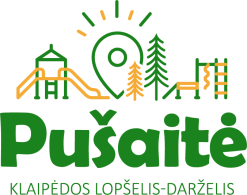 Mielas kolega,
Skaidrumas yra viena iš pagrindinių mūsų vertybių, todėl puoselėdamas ją prisimink šiuos patarimus, leisiančius Tau elgtis užtikrintai, saugiai ir profesionaliai:
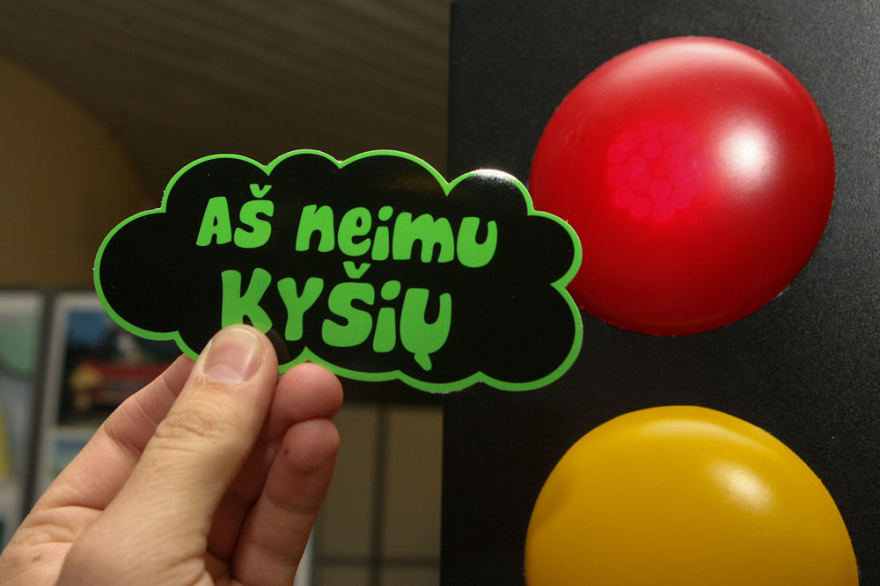 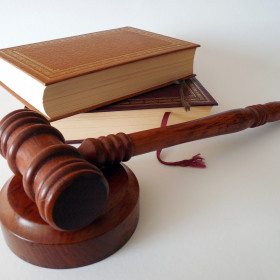 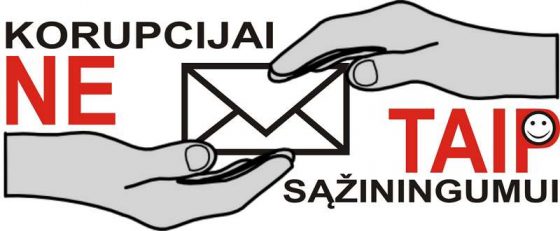 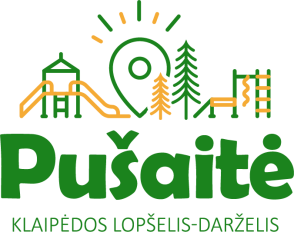 Atsisakyk bet kokių dovanų už savo darbą;
	Žinok, kad darbo vietoje dovanos gali būti teikiamos ir priimamos tik oficialiai pagal įstatymus;
	Norinčiam atsidėkoti pasakyk, kad Tau užtenka šypsenos ir gero žodžio;
	Pasiūlyk teikiamas gėrybes atiduoti vargstančioms šeimoms, seneliams, neįgaliesiems ir t.t., taip išvenk nepatogių situacijų;
	Vadinamąsias „dovanas“, „atsidėkojimą“, „lauktuves“ ir pan. vertink kaip kyšį;
	Žinok, kad už neteisėtą atlygį numatyta atsakomybė ir duodančiajam, ir imančiajam;
	Žinok, kad nusikaltimas yra ir pažadas, susitarimas, provokavimas, reikalavimas ir siūlymas priimti kyšį ar tarpininkavimas;
	Apie paliktas „dovanas“ ar bandymus papirkti pranešk tiesioginiam vadovui, informuok už korupcijos prevenciją atsakingą specialistą ar teisėsaugos institucijas;
	Skaidriu elgesiu rodyk pavyzdį kolegoms;
	Jei turi informacijos apie galimai neskaidrias veikas, susijusias su mūsų veikla, pranešk!! 

Anonimiškumas garantuojamas!
NEPAMIRŠK!!
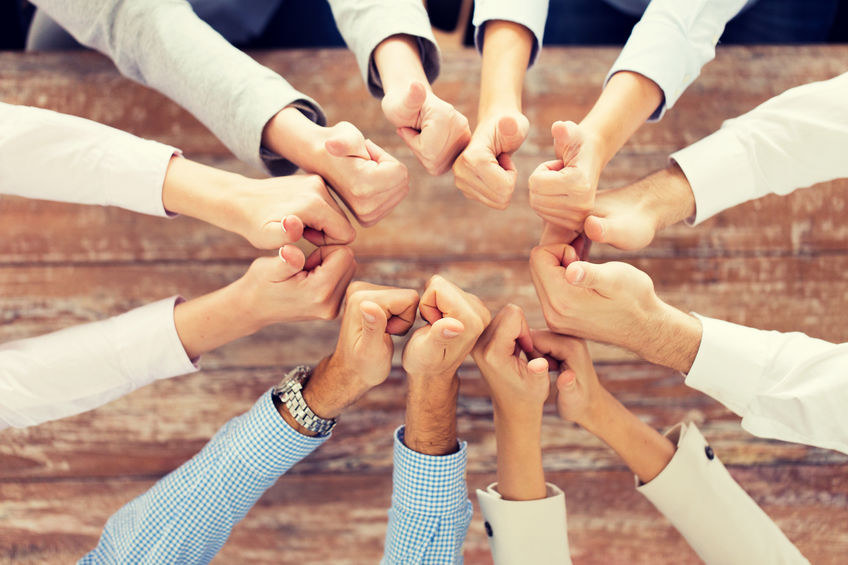 Skaidrumo klausimais konsultuokis su įstaigoje atsakingais už korupcijos prevenciją ir kontrolę.
Klaipėdos lopšelio-darželio „pušaitė“ administracija